Customer stories: Retailers who implemented LS Retail software on their own
Chris Rayment & Þorarinn Þor
Moderated by Kathryn White
How do you implement an elephant?
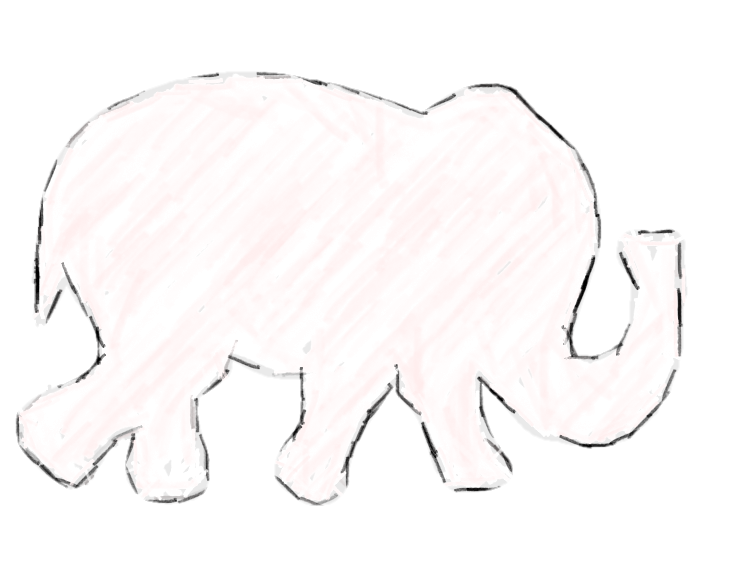 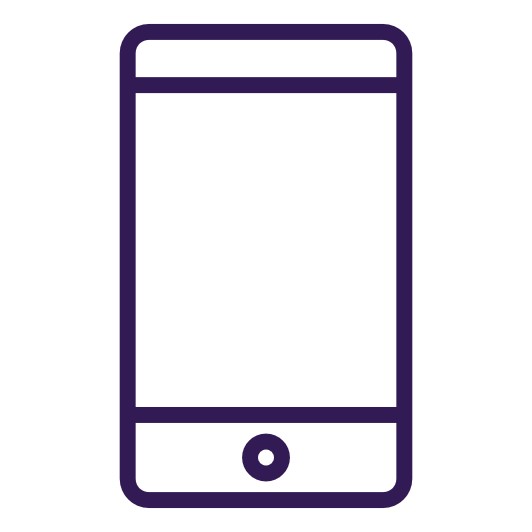 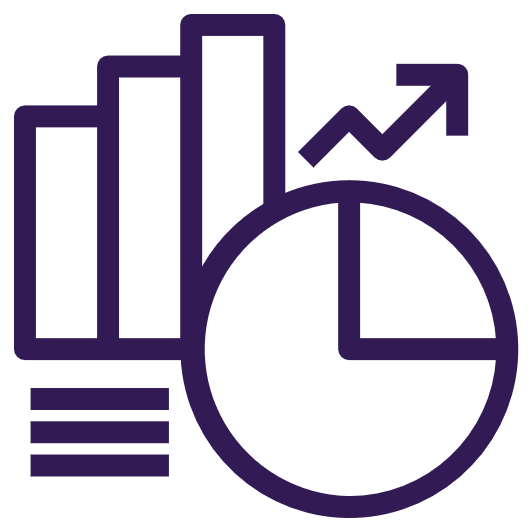 Mobile Inventory
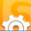 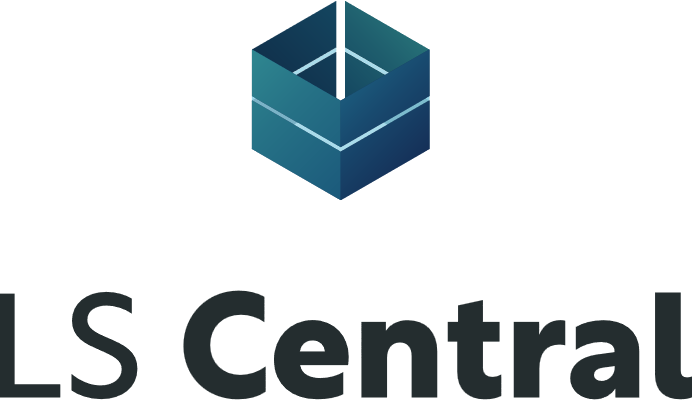 Analytics
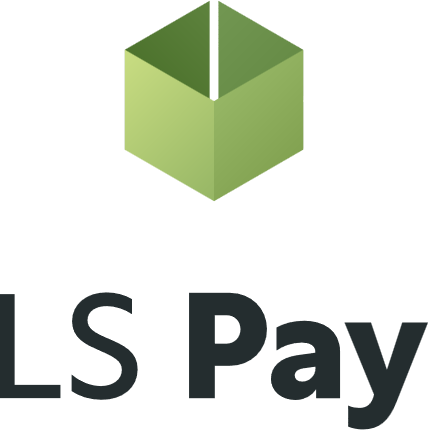 Data Director
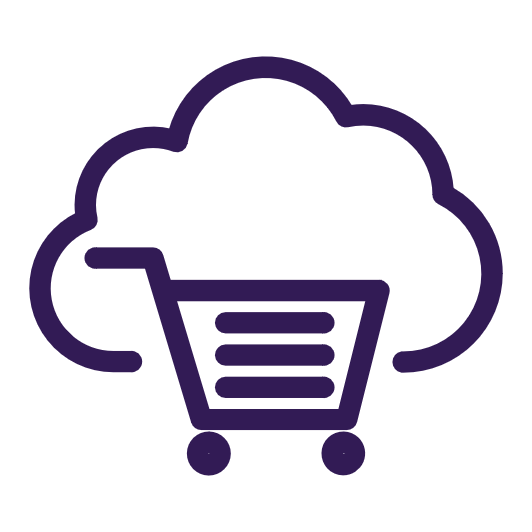 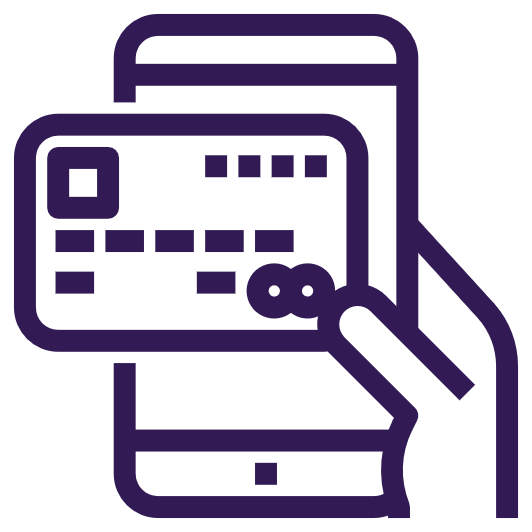 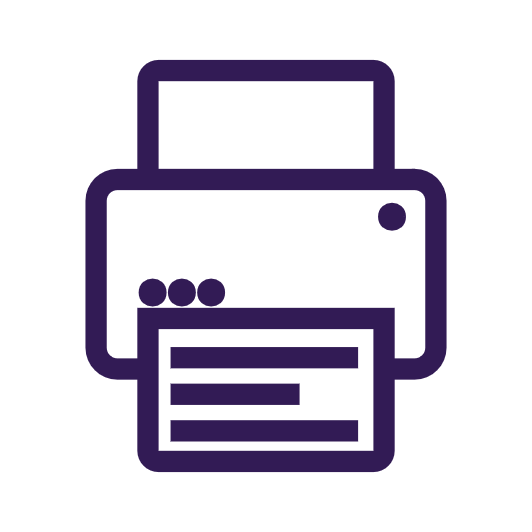 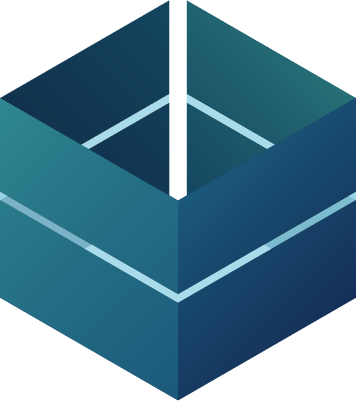 Commerce Service
ScanPayGo
Hardware Station
Redi-Mart Story
17 retail stores
Convenience
Grocery
Tobacco

Implemented LS Central on-prem in 2021 with a partner
Accounting
Warehouse management
Retail backoffice
Replenishment
POS & LS Pay
Mobile Inventory
ScanPayGo (coming soon)
Analytics for LS Central
Demand for reporting and dashboarding above and beyond out-of-the-box BC
Compliance reports
Time sensitive
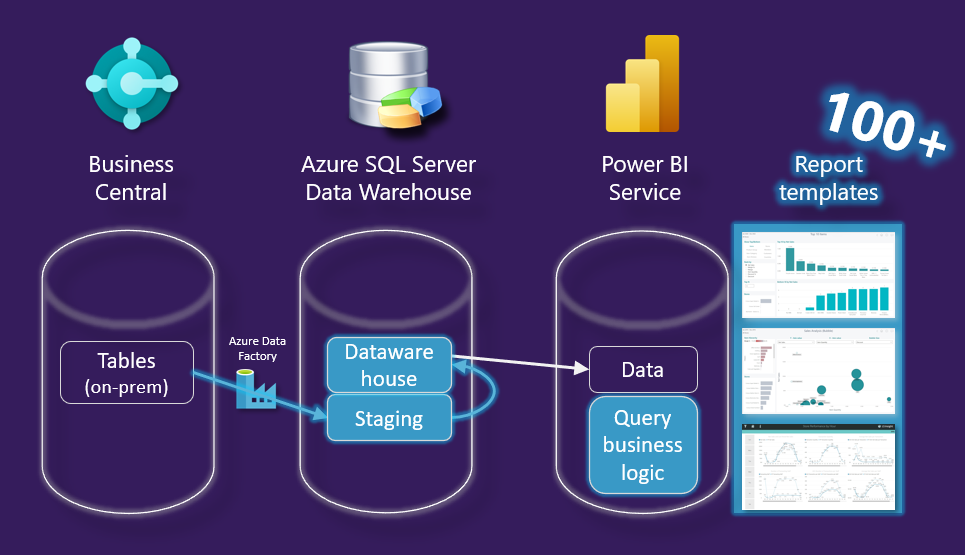 Self-implementation experience
Wanted to avoid lengthy project with costly consulting
Step-by-step documentation explains:
Prerequisites & licensing
Architecture overview
Setup parameters
Onboarding walkthrough/wizard
Set up in a couple of hours
Immediate user adoption
Encouragement & Advice
There’s nothing to lose
Your partner and LS Retail Consulting will be there if you need them.
Analytics reporting is only as good as your data integrity.
Use best practices for:
Item maintenance
Inventory control
Purchasing & Sales
Dýraríkið Story
2 pet stores + ecommerce site

Reimplementation from LS NAV 2016 on-premise

Self-implemented LS Central SaaS in 2021
Accounting
Retail backoffice & POS
Replenishment
LS Pay
Warehouse management (in progress)
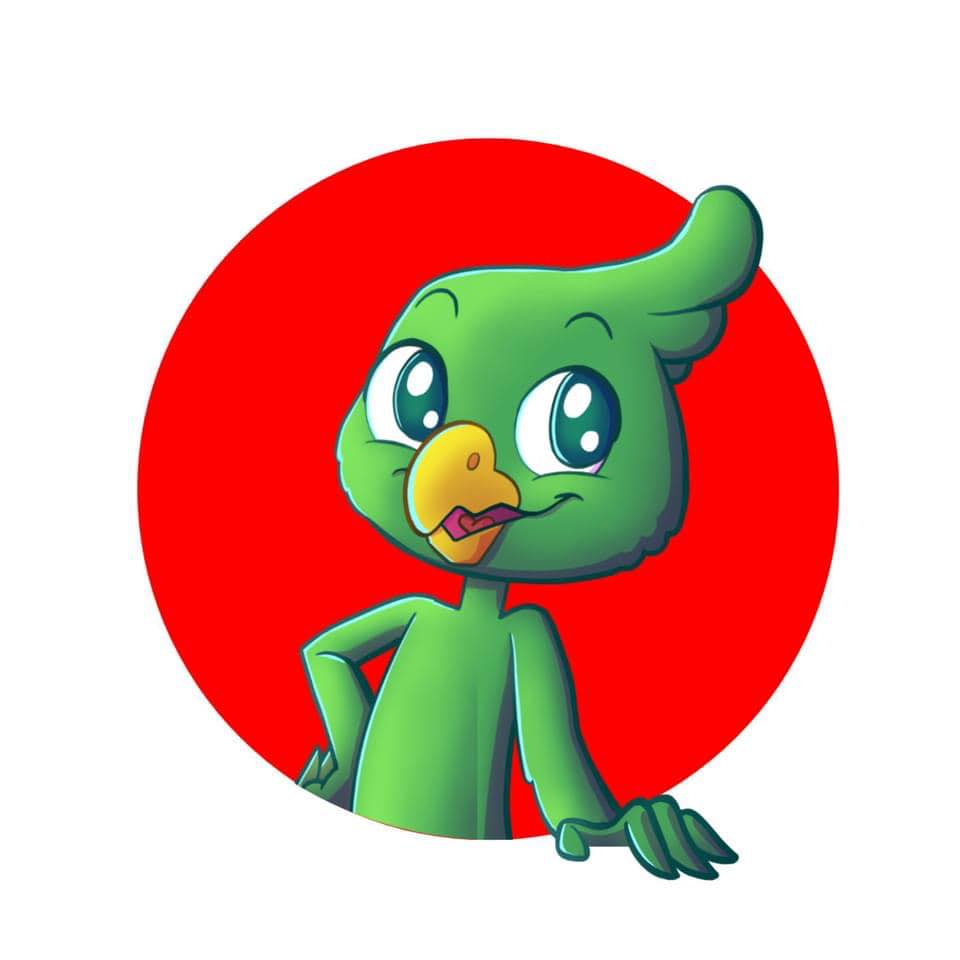 Self-implementation
Previous experience with LS NAV
Bought licenses from partner
No consulting assistance
Implementation took ~5 weeks
Testing, trial & error
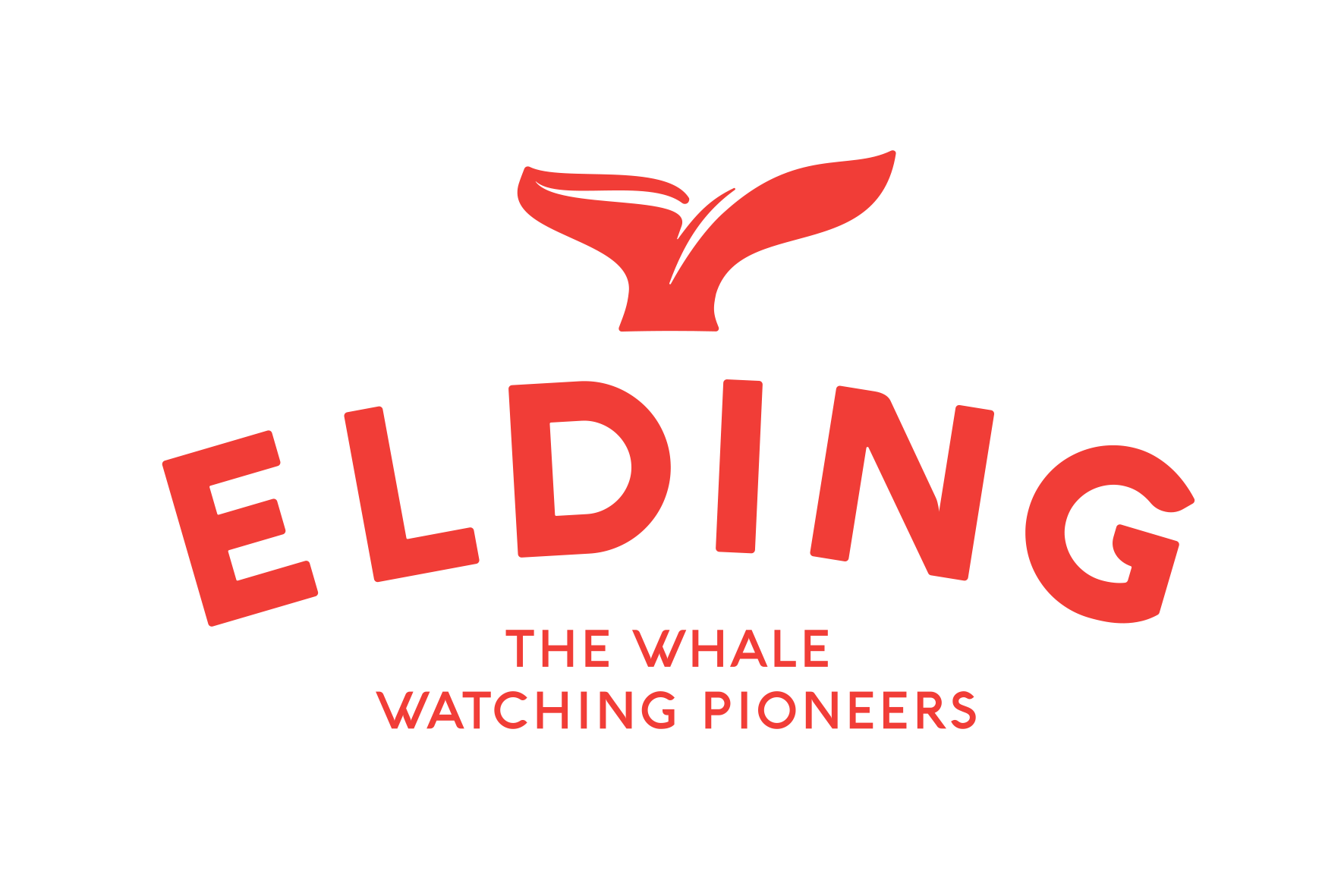 Elding Story
Tourism
Whale watching tours
Northern Lights cruises
Puffin watching

Family-owned, founded in 2000
Operate from Reykjavík and Akureyri
Focus on sustainability
Partner updated NAV 18 to BC

LS Central SaaS
Retail backoffice, POS, LS Pay
Bookings for LSC (in progress)
Words of wisdom
Analyze & prioritize
Nice to have
Want to have
Need to have
Always have a test system for trial-and-error learning
Bring everyone together for end-to-end testing
Allocate time to work without multitasking